TRICK QUESTIONS
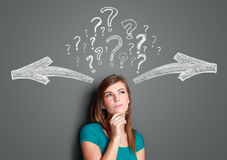 The following questions sound         easy, but all require good logic.  See how well you can do!
1)   How many birth days does                     
          an average person have?
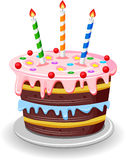 Only one – he is only born once!
2)  	 A pair of twins is how 
      many people?
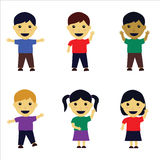 TWO
3)   How much dirt is in a hole           two meters deep, two meters wide and one meter long?
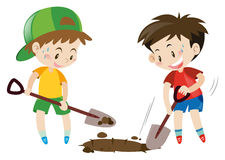 There is NO dirt in a hole!
4)    Fifteen crows are sitting on a fence.  A farmer shoots one-third of them.  How many are left?
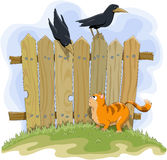 None are left.  The noise of the gun scared the rest of them away.
5)    How can you rearrange the letters ‘ new door’ to make just one word?
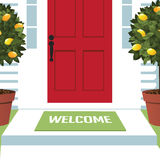 ONE WORD!
6)    Is it legal for a man in this country to marry his widow’s sister?
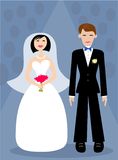 No.  He’s dead!  
The wife is a widow.
7)   A woman has seven children, half of them are boys.   How can this be possible?
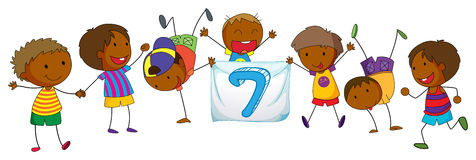 All seven children are boys so half of them are boys.  
It doesn’t say, “only half”.
8)   What five letter English word does every college graduate from this country pronounce wrong?
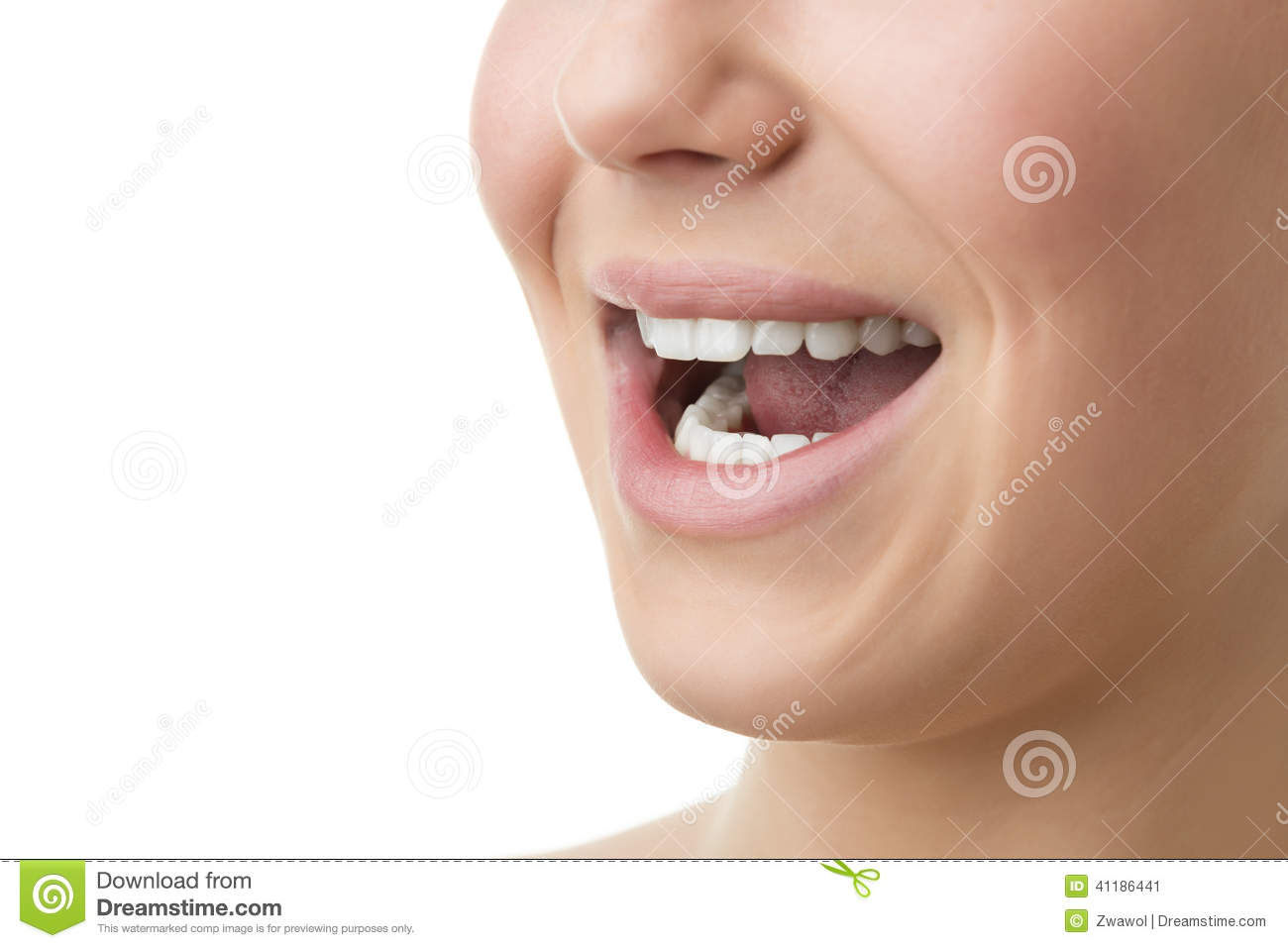 WRONG!
9)  A doctor gives you three pills, telling you to take one every 30 minutes.  How long will the pills last?
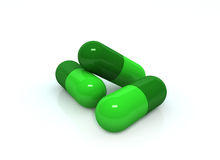 60 minutes:  one at the beginning of the hour, one in the middle, one at the end of the hour
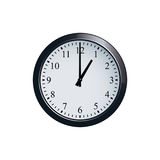 10)   Seven months have 31 days.  How many have 28 days?
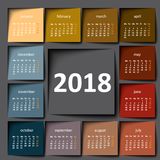 All of them do!
11)   A farmer has 17 sheep.
All but nine of them die.  How many are left?
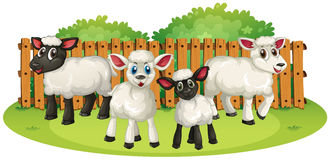 NINE!
12)  A man working in a butcher shop (meat market) is 190 cm tall.  What does he weigh?

     

                         a scale
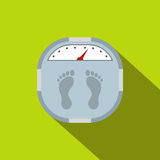 MEAT
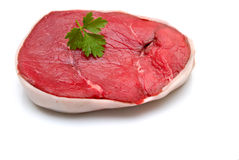 13)  Why are 1990 American 20-dollar bills worth more than 1989 American 20 dollar bills?
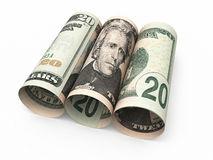 There are more of them:  1,990 compared to 1,989
1990 $20 bills
1989 $20 bills
Mr & Mrs. Smith have five daughters.  Each daughter has a brother.  How many people are in the Smith family?
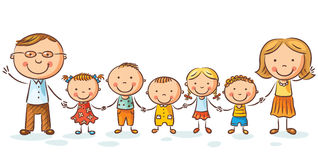 Eight!  
Mr. & Mrs. Smith, five daughters and one son.
15)  What can go up a chimney down, but can’t go down a chimney up?
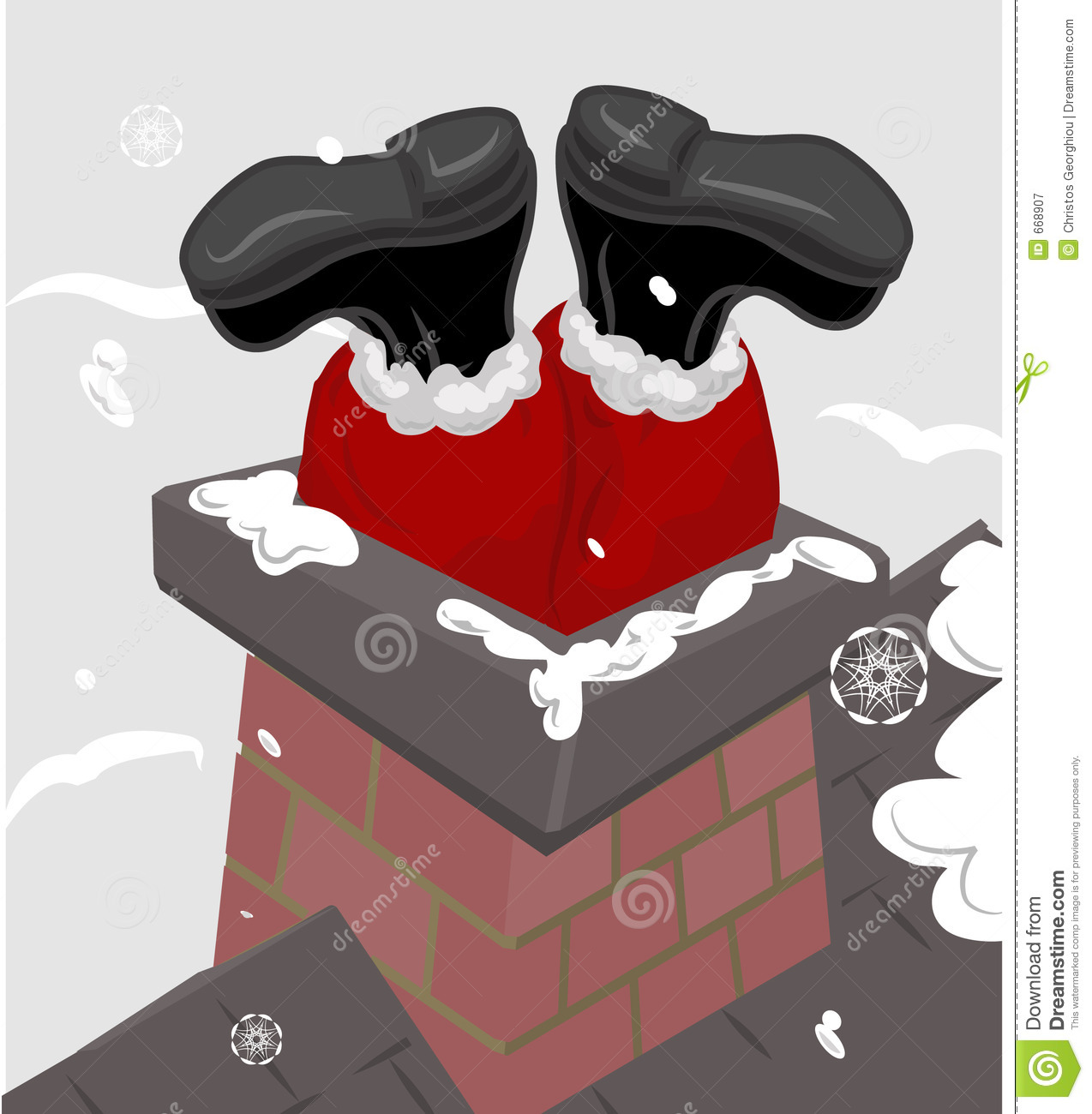 An Umbrella


    ‘down’      ‘up’
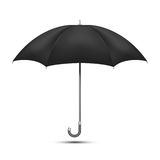 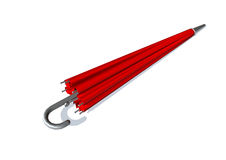 THE END